Abstract Title (example 1)
T. Hanaguri
RIKEN Center for Emergent Matter Science (CEMS), Wako, Saitama 351-0198, Japan
The CEMS Symposium on Emergent Quantum Materials will be held at Bellesalle Hanzomon in Tokyo on May 19-21, 2025. This event continues the tradition of successful symposia organized by JRCAT, AIST-CERC, ERATO, FIRST, and RIKEN since 1996.
This international symposium aims to bring together leading researchers actively working in the field of emergent phenomena in correlated quantum materials. It will provide a forum for sharing new ideas, discussing the latest developments, and exploring future research directions.

The topics of the symposium include, but are not limited to: 
Novel magnetic textures, spintronicsInterfaces, layered systems, superstructures
Nonequilibrium quantum phenomenaSpintronics
Novel experimental techniques
Topological materials
Emergent superconductors
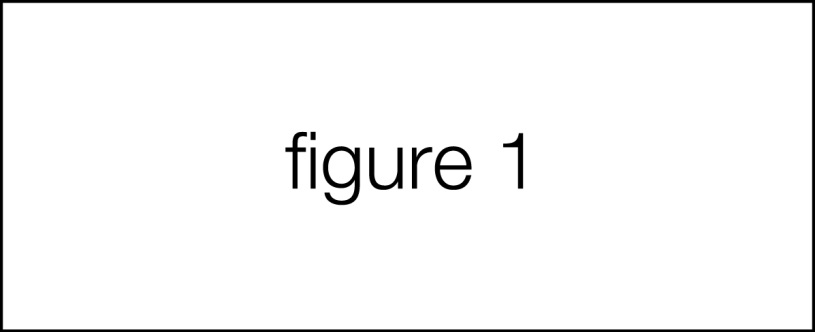 Fig. 1　The caption of figure 1.
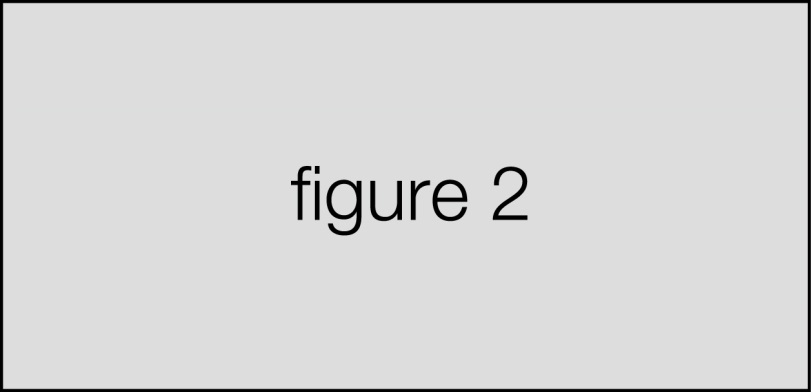 Fig. 2　The caption of figure 2.